Minnesota’s  Stormwater  Manual – Connecting  Stormwater  Management  to the  Landscape
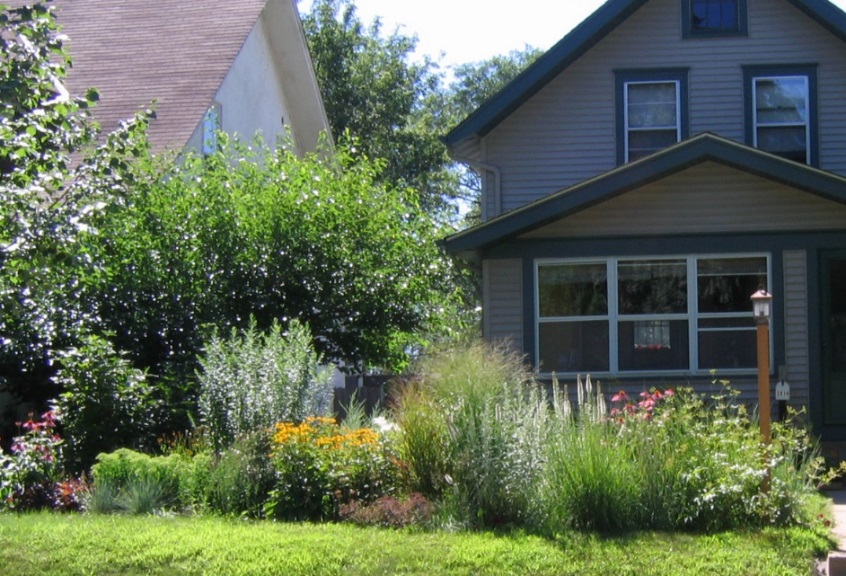 Mike Trojan
Minnesota Pollution Control Agency


Northern Green Expo
January 3, 2018
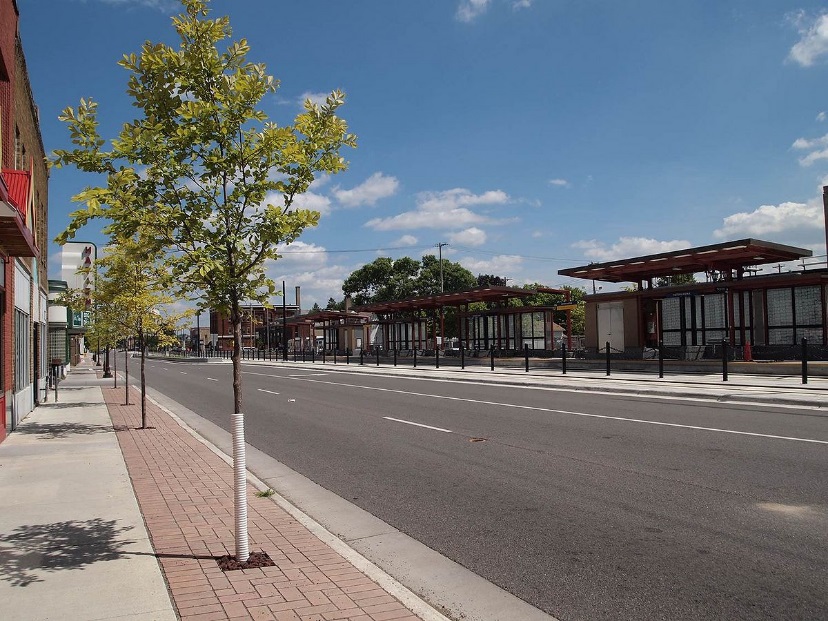 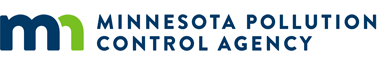 Outline
A little bit on stormwater
Overview of the Minnesota Stormwater Manual
History of the Manual
Green Infrastructure and sustainable stormwater management
How the manual is evolving to incorporate sustainable stormwater management
1. A little bit on stormwater runoff
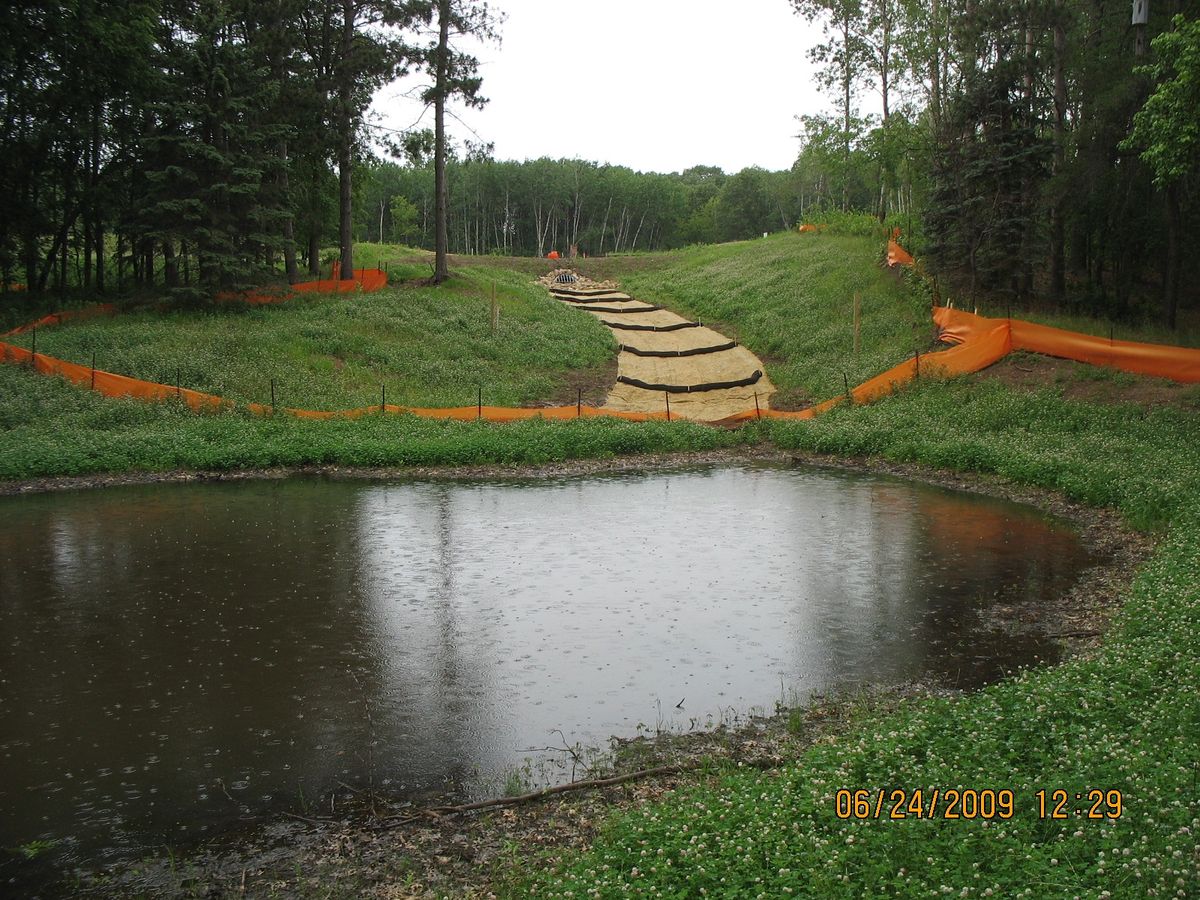 Stormwater  Runoff 101
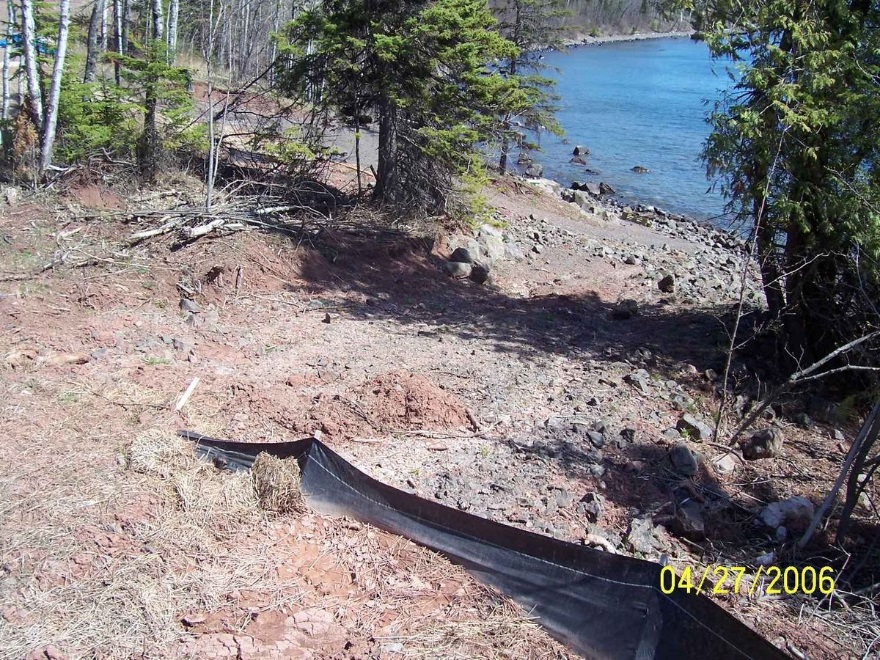 Stormwater runoff is the portion of stormwater that runs off to surface water (lake, river, wetland)

This presentation focuses on urban stormwater runoff, but many of the principles can be applied to agriculture or other settings
The problem with stormwater runoff
Pollutants in stormwater include sediment, phosphorus, nitrogen, bacteria, organics, metals, and others

The numbers for urban look small, but on a load per area basis they are large
Source: EPA (2005)
Phosphorus concentrations greater than 40 to 60 ppb typically are problematic for lakes. Typical phosphorus concentrations in runoff are
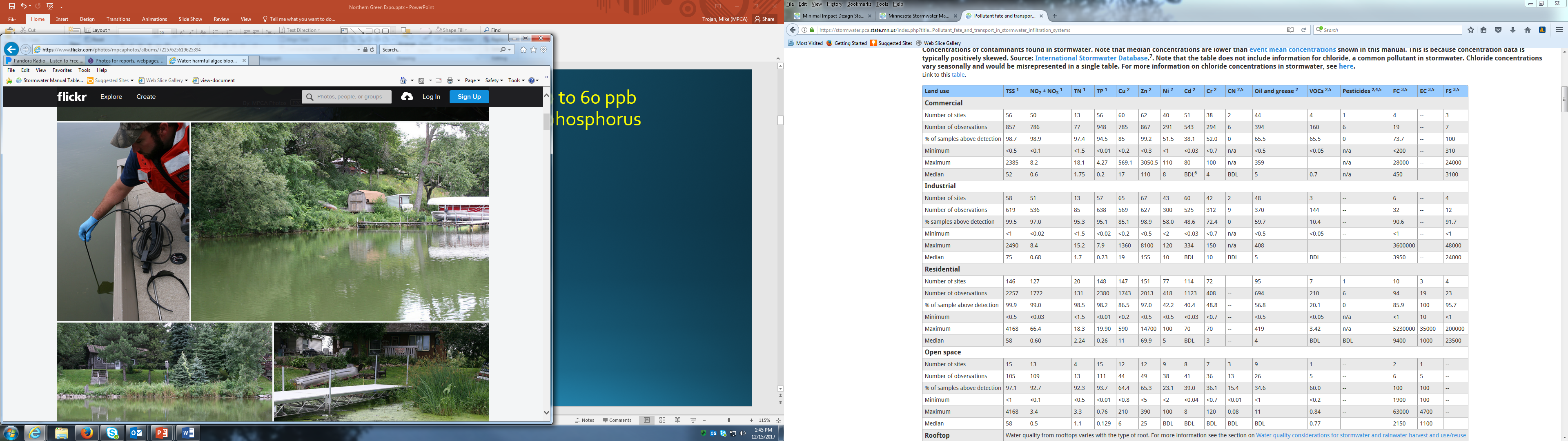 Less than this concentration
About this concentration
5 times this concentration
10 times this concentration
Source: Lin (2004)
So we build stormwater best management practices (BMPs) to reduce pollution from stormwater runoff
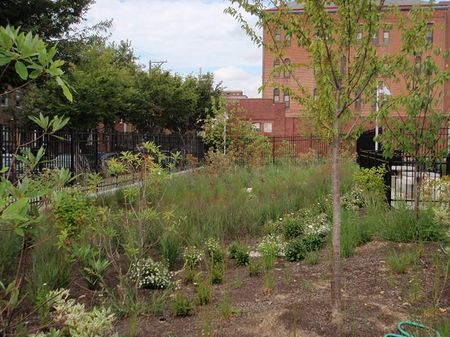 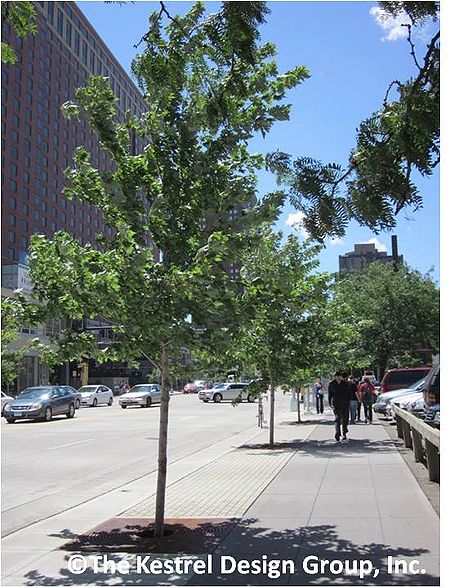 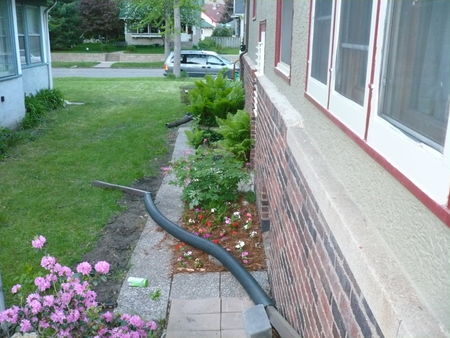 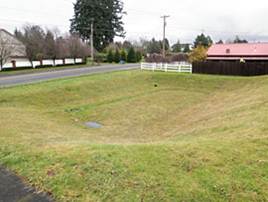 Disconnection
Bioretention
Infiltration basin
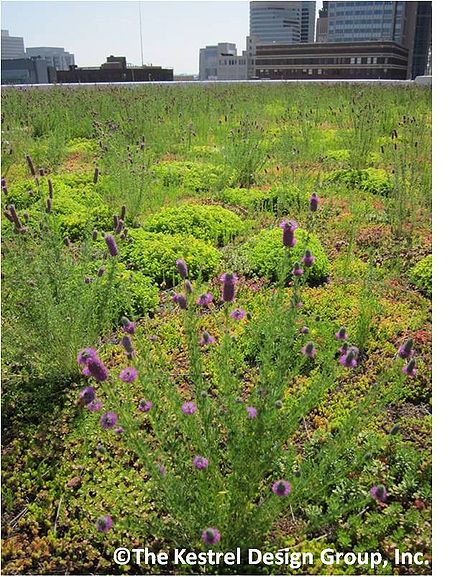 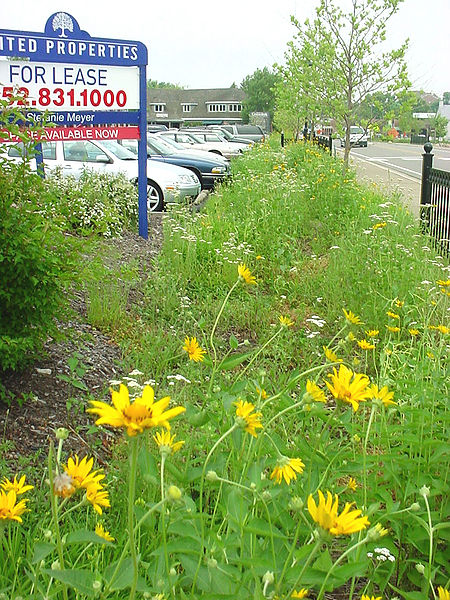 Vegetated swale
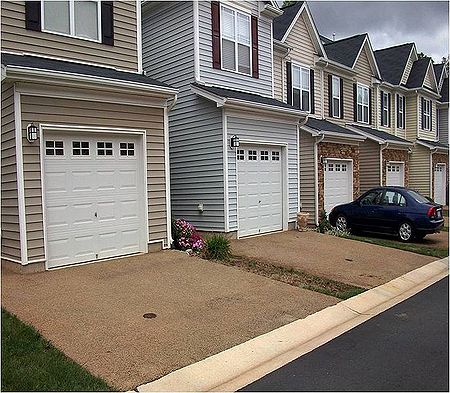 Tree trench
Green roof
Permeable pavement
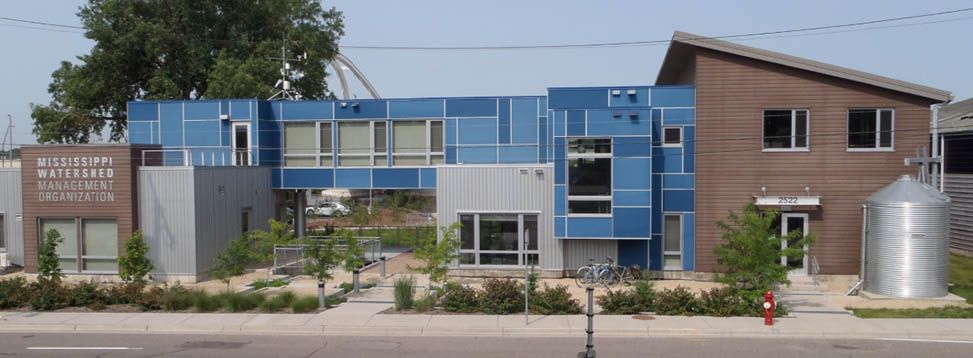 Harvest and reuse
2. Overview of the Minnesota Stormwater Manual
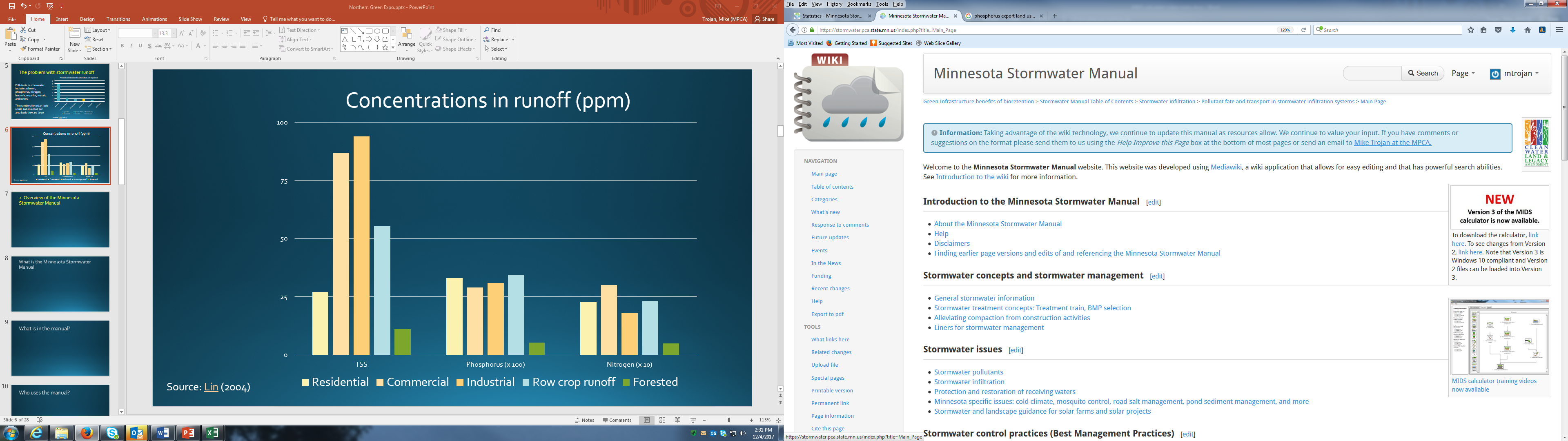 What is the Manual?
A resource that provides guidance and tools to help better manage stormwater
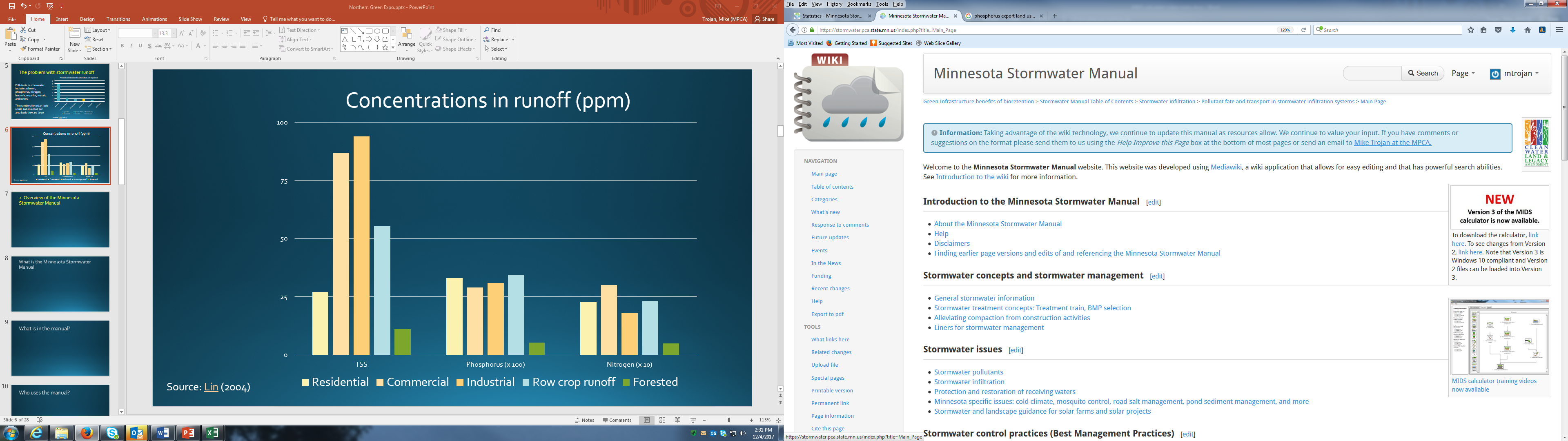 What is in the Manual?
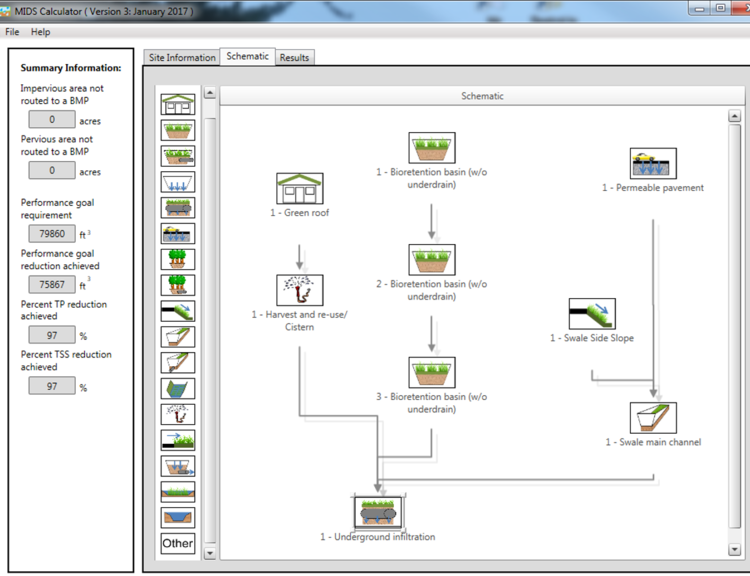 Guidance on BMP selection
Guidance on BMP implementation
Calculation of pollutant loading
Access to tools
Links and case studies
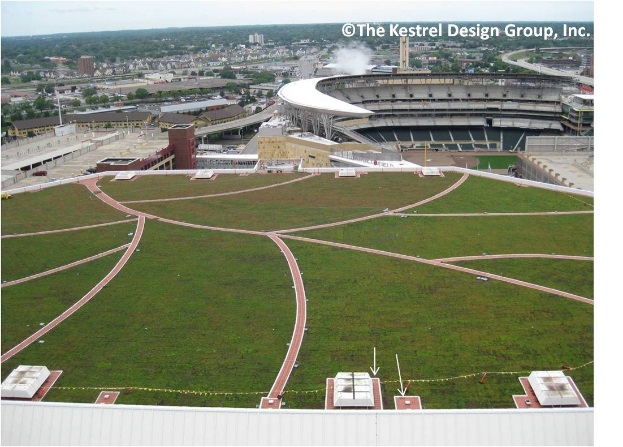 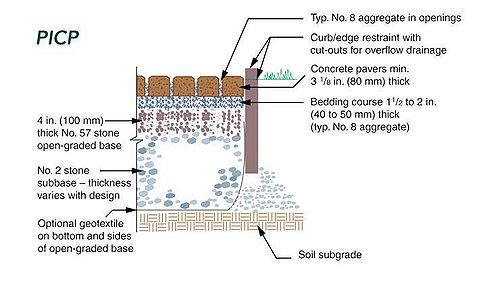 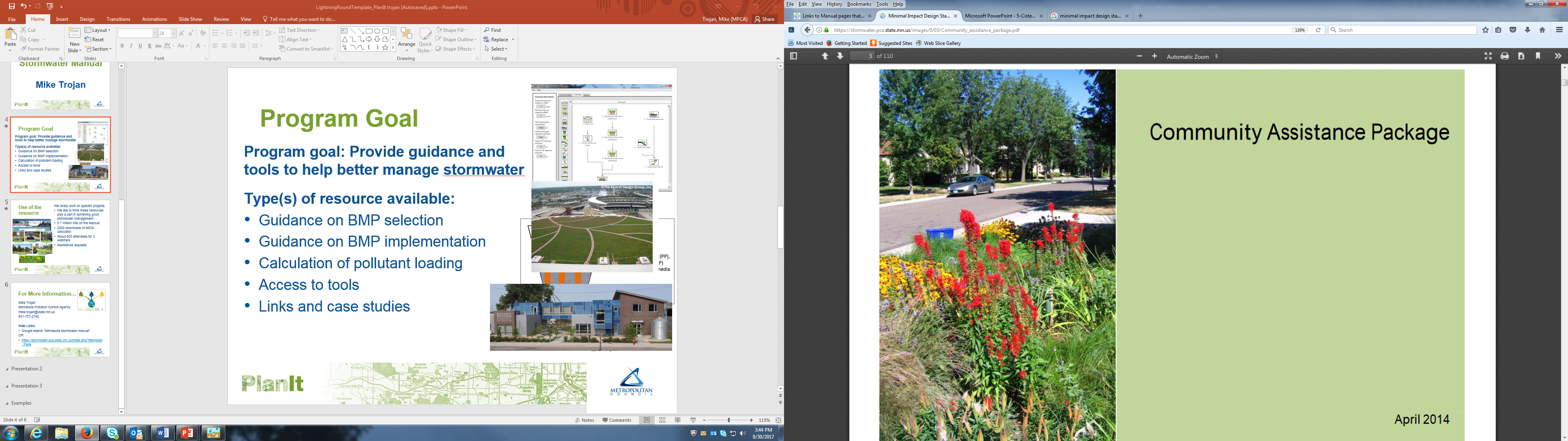 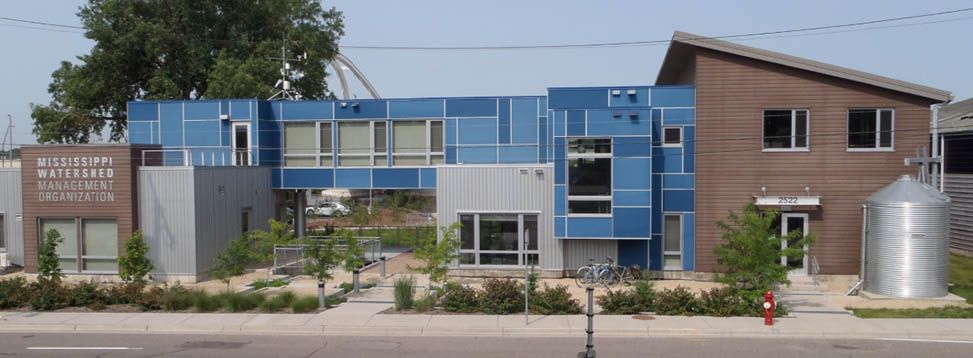 Who uses the manual?
What’s missing?
About 
11 million hits to date
3. History of the manual
1st edition in 2005 by Stormwater Steering Committee
“a guidance document that could be used as a single source to guide stormwater managers through the maze of regulations, Best Management Practices (BMPs) designs, models/techniques and terminology that constitute good stormwater management”
Minor updates in 2008
Converted to wiki format in 2011
Funding since 2011 to update the content
Dedicated staff person for Manual upkeep
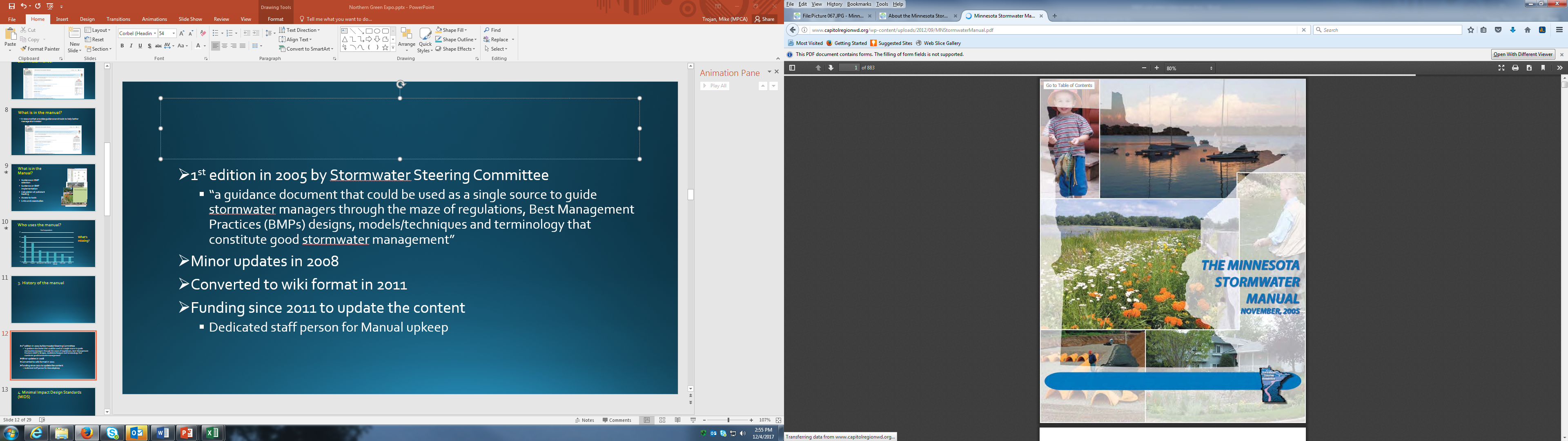 A stormwater timeline
Image courtesy of the Capitol Region Watershed District
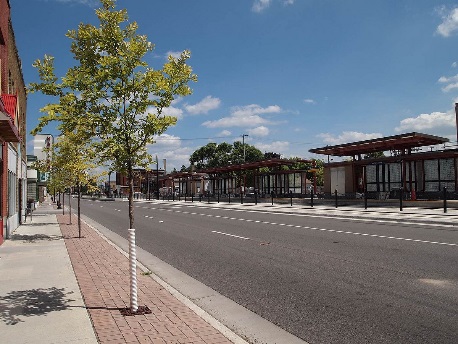 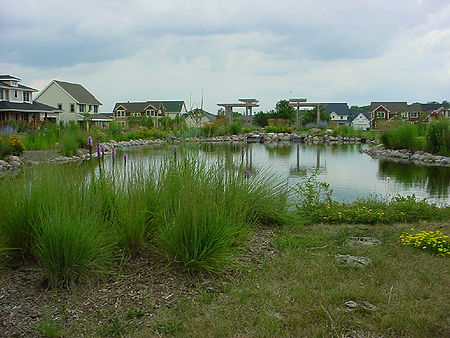 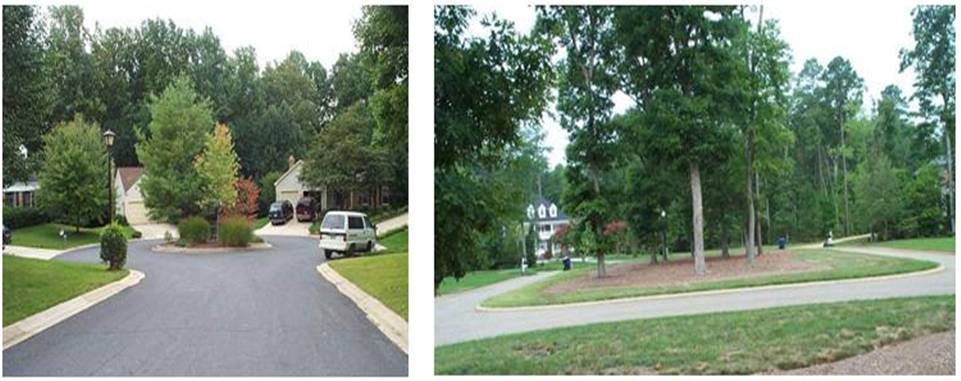 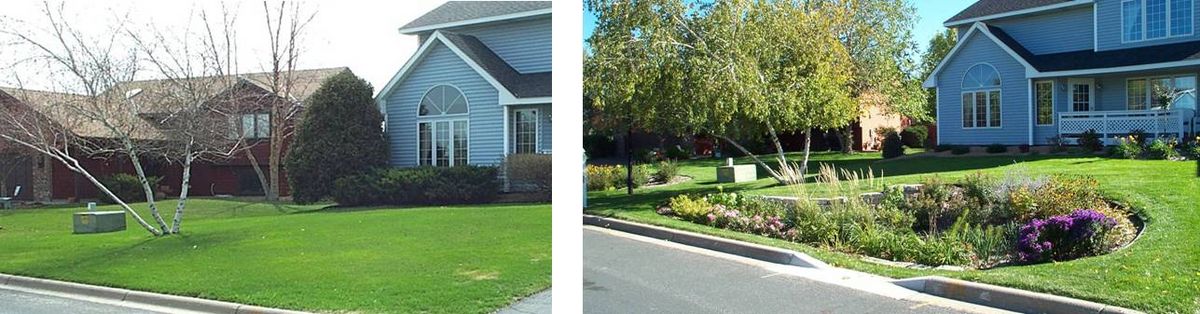 1980
1990
2000
2010
2020
Green Infrastructure/Sustainable stormwater management
Pipes and ponds
Low Impact Development
Better Site Design
4. Green Infrastructure and sustainable stormwater management
What is sustainable stormwater management?
Managing stormwater in a manner that limits impacts to natural functions of landscapes, hydrologic systems, and habitats (Porter, 2007; Managing Growth in America’s Communities)
Reuse/replace treated water
Flood control
Habitat/biodiversity
Climate mitigation/adaptation
Pollutant reduction
Ecosystem services (e.g. pollination)
Restore hydrology/recharge groundwater
Social, economic and other environmental benefits
Green Infrastructure is the approach used to achieve sustainable stormwater management
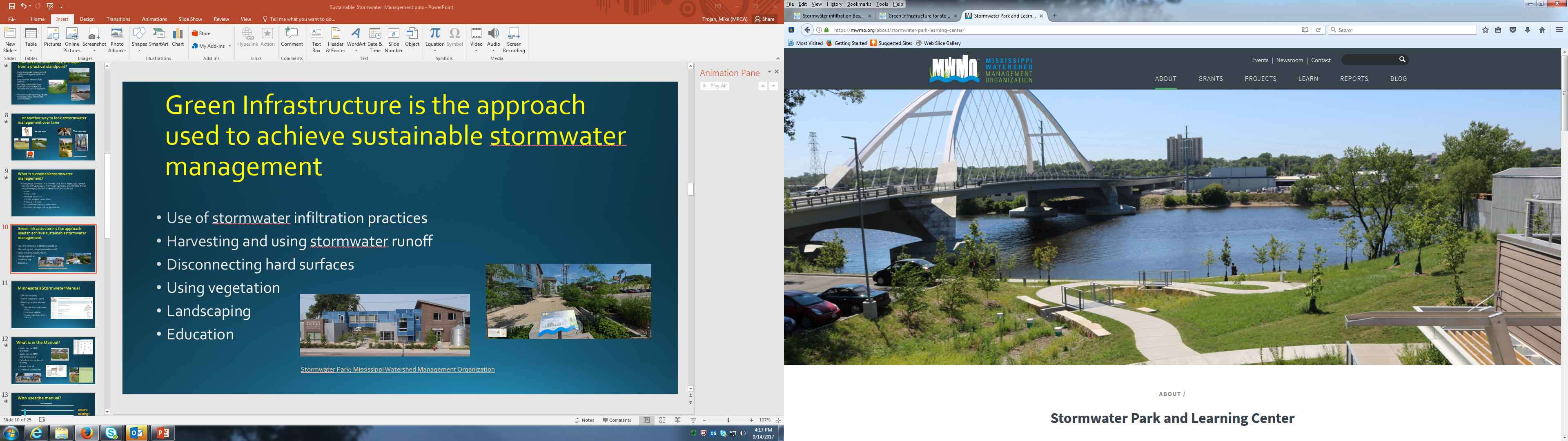 Use of stormwater infiltration practices
Harvesting and using stormwater runoff
Disconnecting hard surfaces
Using vegetation
Landscaping
Education
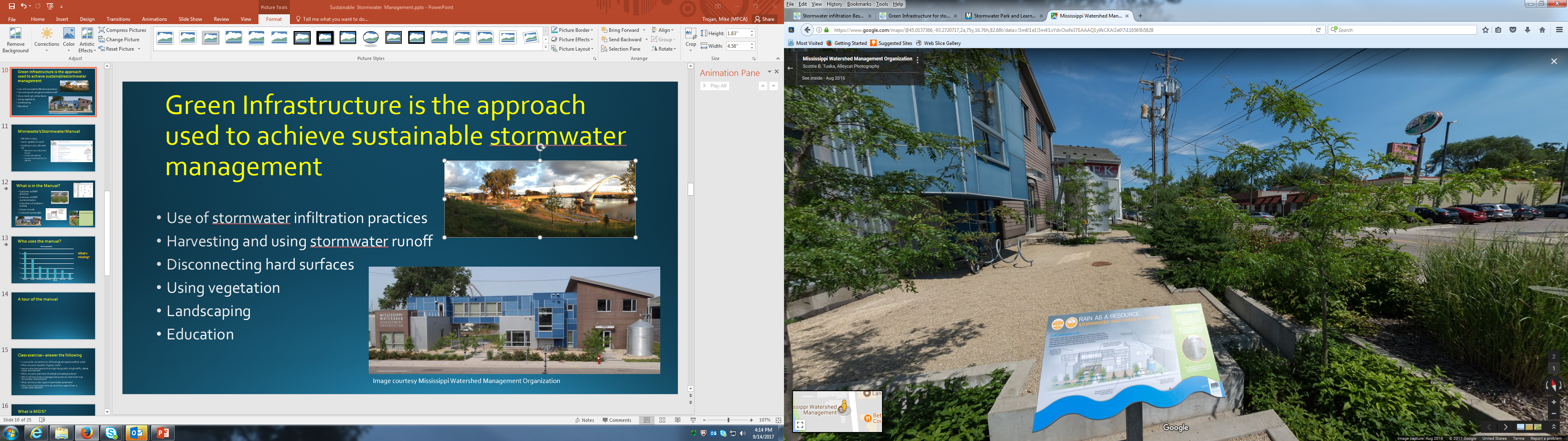 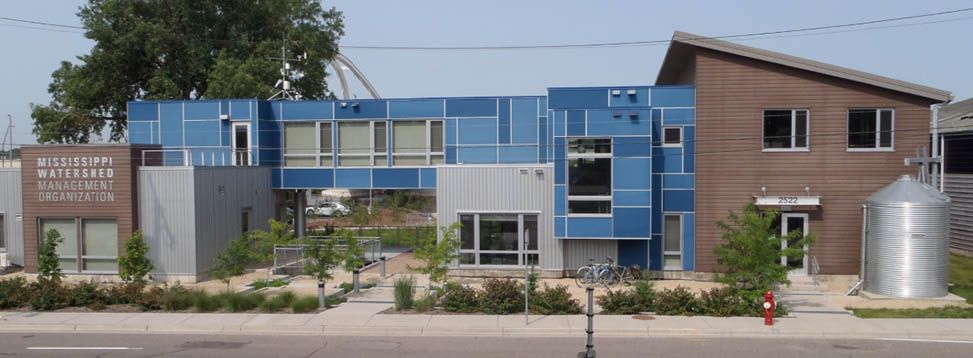 Stormwater Park; Mississippi Watershed Management Organization
Which of these stormwater practices is generally not considered to be a green infrastructure practice?
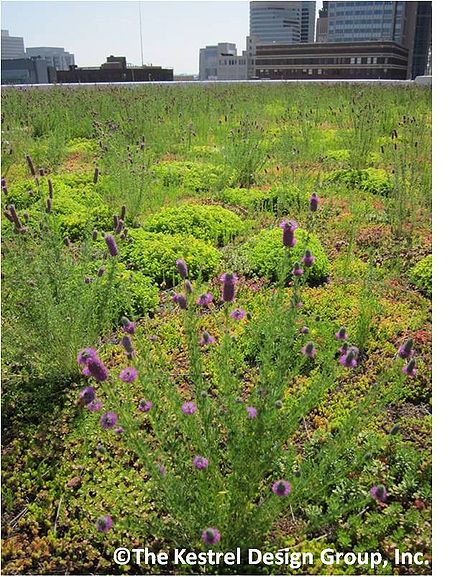 Sand filter
Green roof
Constructed wetland
Permeable pavement
Green Infrastructure stormwater - Best Management Practices (BMPs)
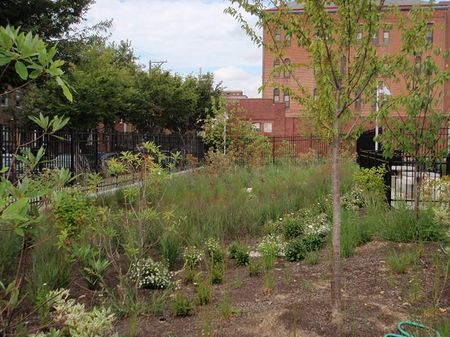 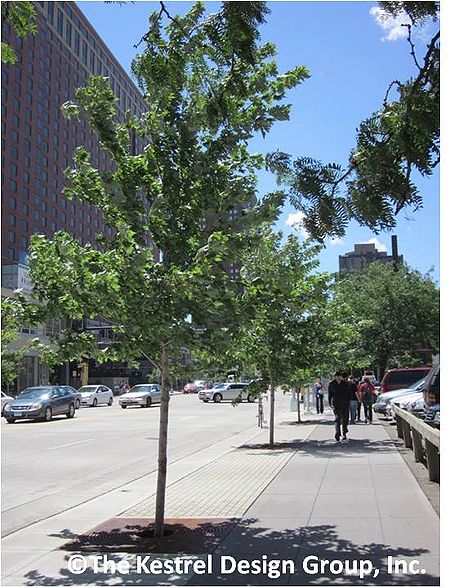 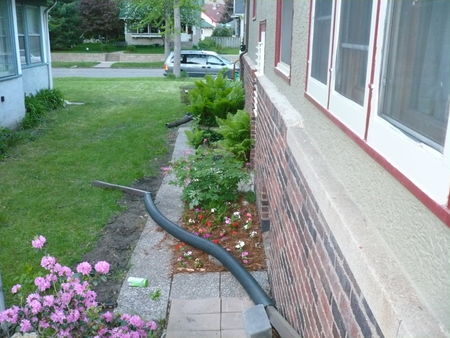 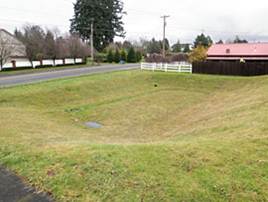 Disconnection
Bioretention
Infiltration basin
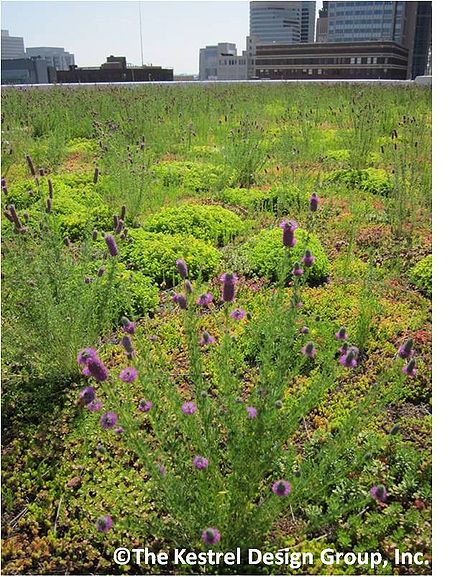 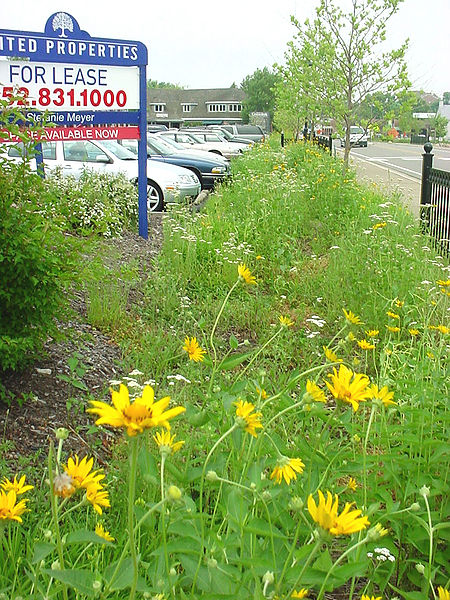 Vegetated swale
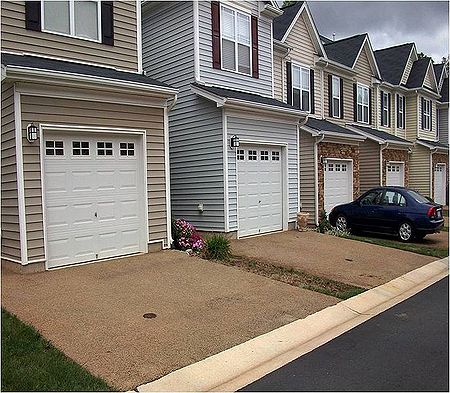 Tree trench
Green roof
Permeable pavement
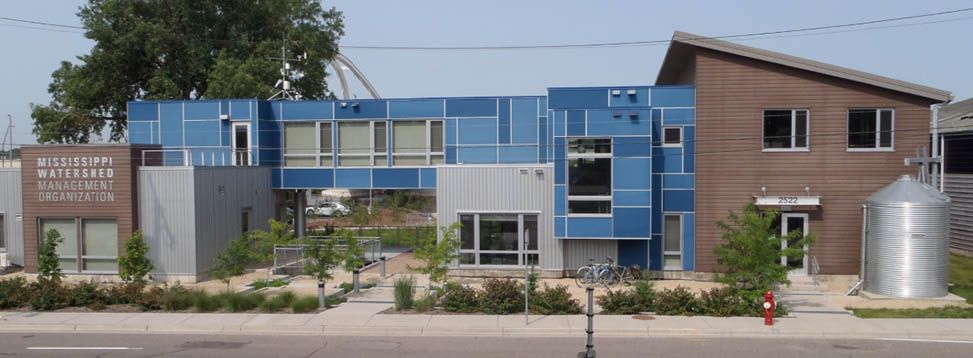 Harvest and reuse
5. How the manual is evolving to incorporate sustainable stormwater management
Ways for the Manual to connect to sustainability
Information on the role of stormwater management in green infrastructure and sustainability
Technical guidance and specifications
Tools
Case studies
Links
Communication and outreach
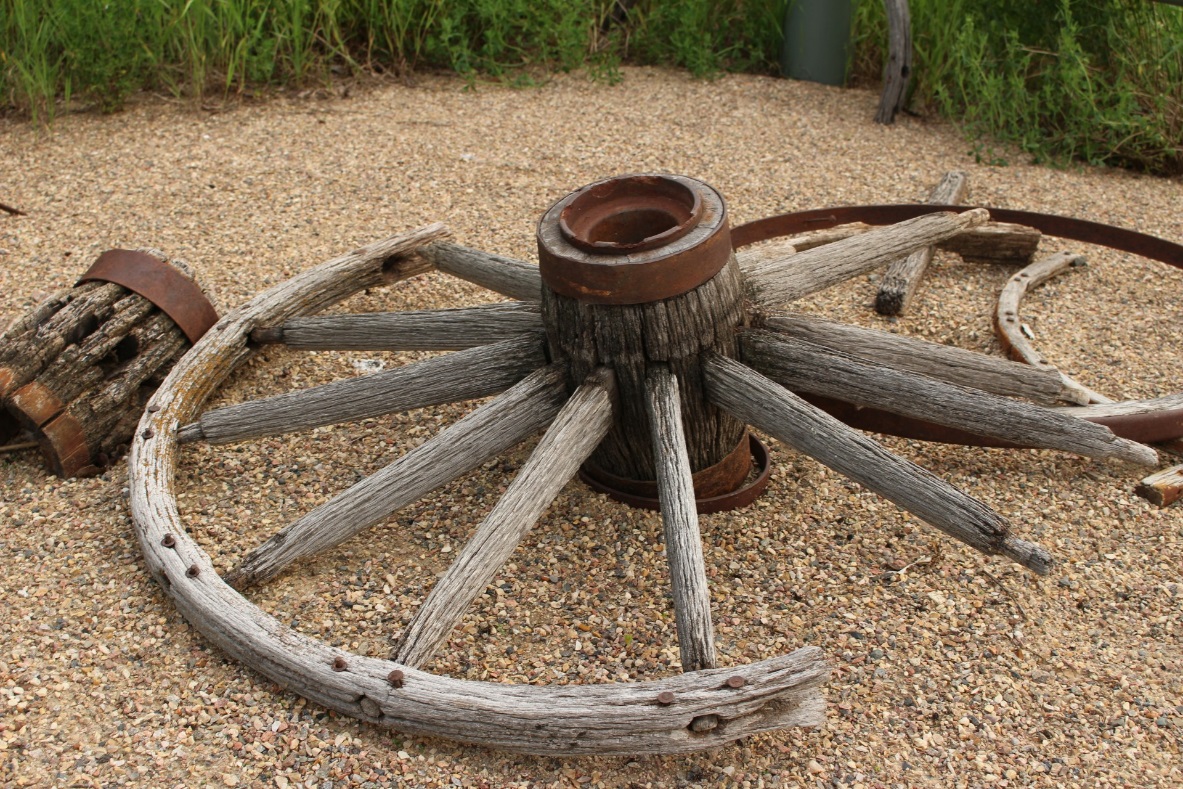 Information on the role of stormwater management in green infrastructure and sustainability
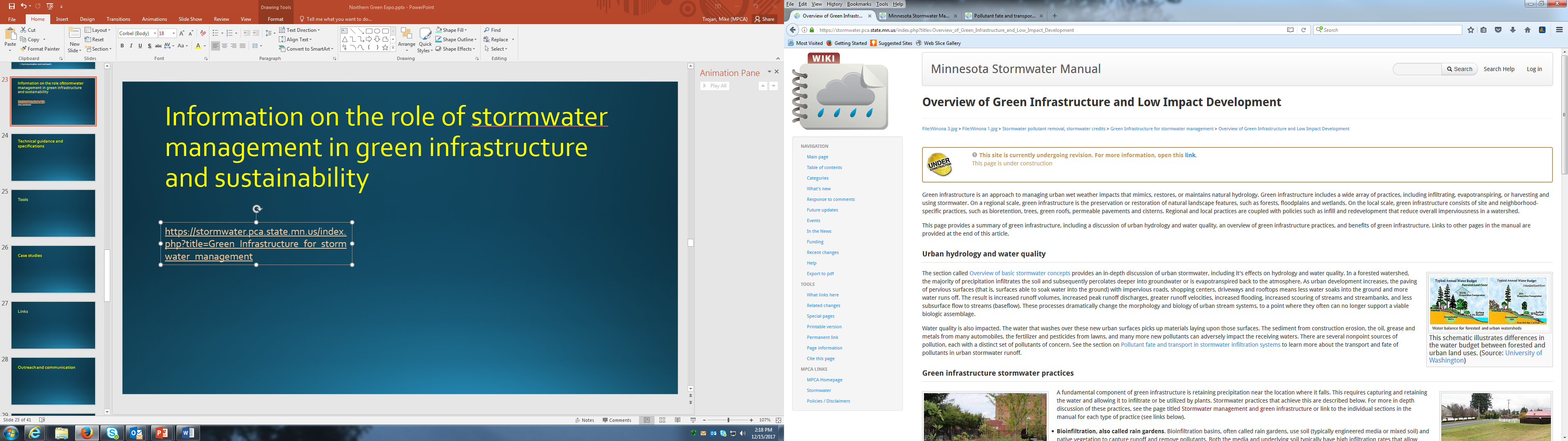 https://stormwater.pca.state.mn.us/index.php?title=Green_Infrastructure_for_stormwater_management
What is the recommended soil volume for a tree?
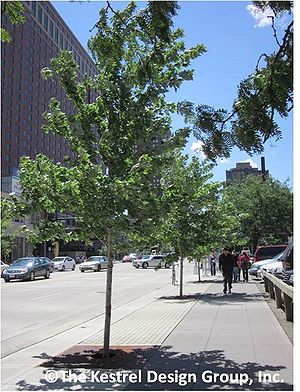 Just make sure it has enough water and nutrients
500 to 1000 cubic feet
1500 to 2500 cubic feet
1 to 3 cubic feet per square foot of canopy
Technical guidance and specifications
Tools
Case studies
Links
Outreach and communication
Touring the MN Stormwater Manual
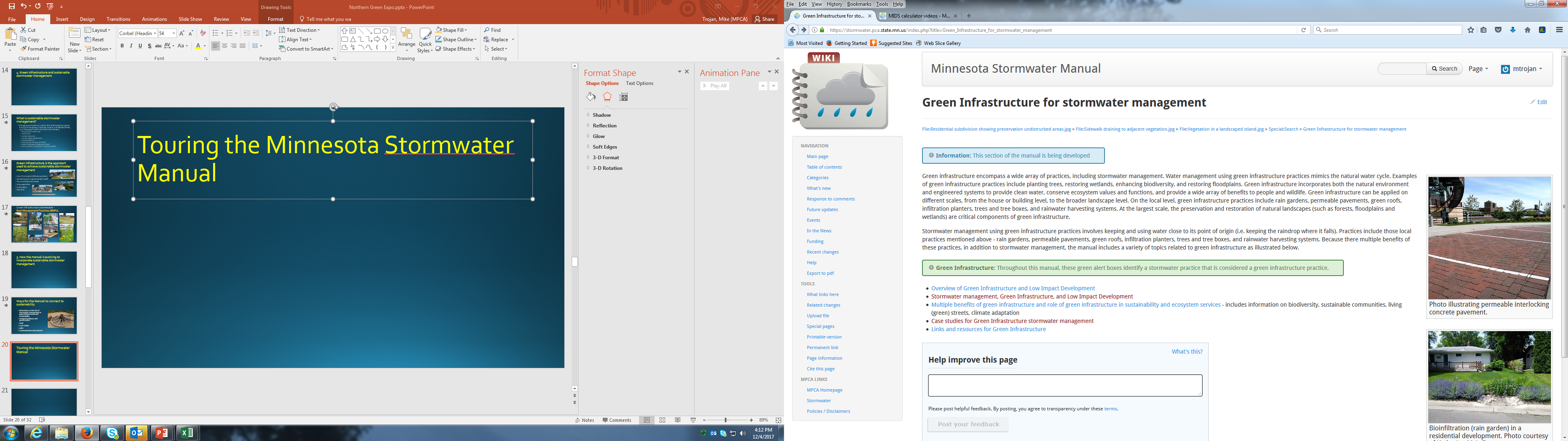 Questions?Mike Trojanmike.trojan@state.mn.usLink to Manual – easiest to get there by doing a search on Minnesota Stormwater Manualhttps://stormwater.pca.state.mn.us/index.php?title=Main_Page
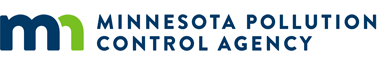